РІЗНІ ВИДИ ЗАВДАНЬ
НА ТЕМУ ВЕСНА
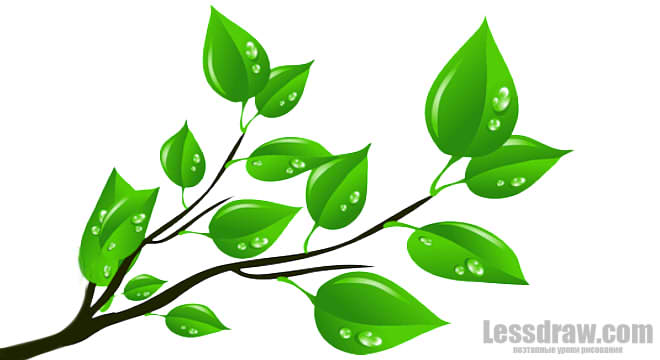 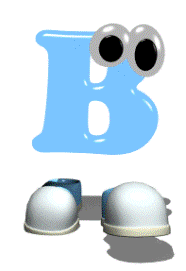 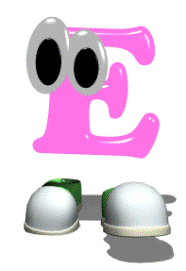 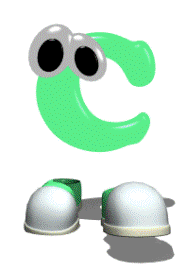 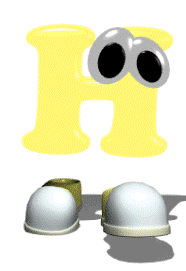 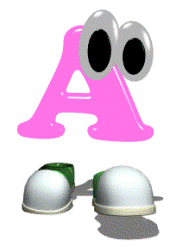 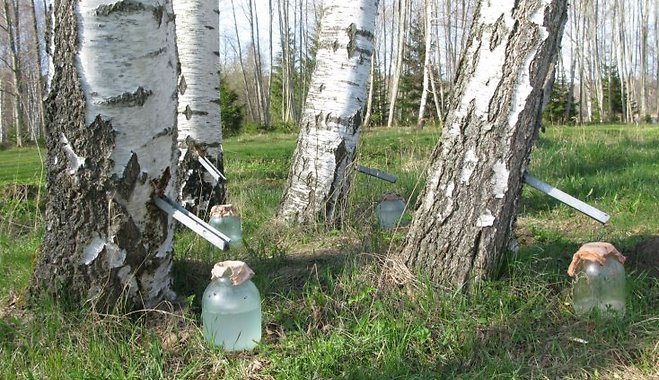 БЕРЕ
ЗЕНЬ
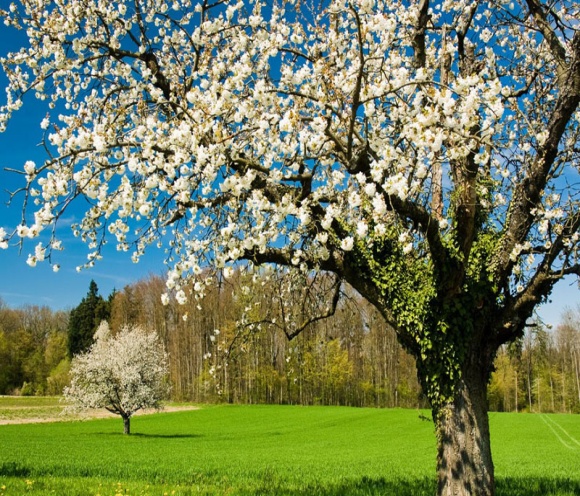 КВІ
ТЕНЬ
ТРА
ВЕНЬ
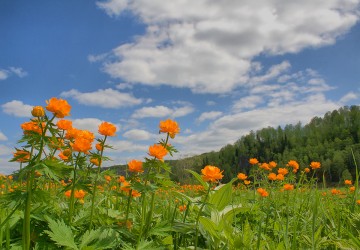 Записати весняні місяці у відповідності
 до малюнків.
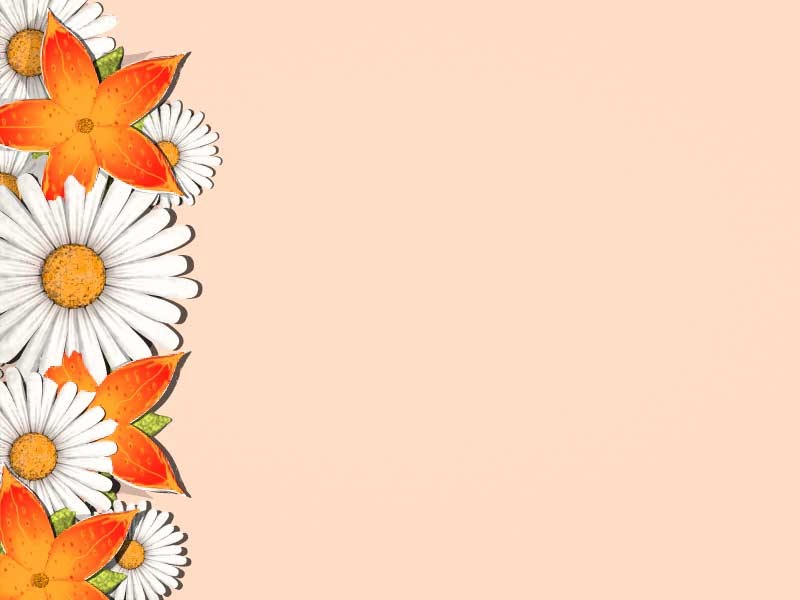 КВ…ТИ
С…НЦЕ
Л…СТ
ШП…К
І
О
И
А
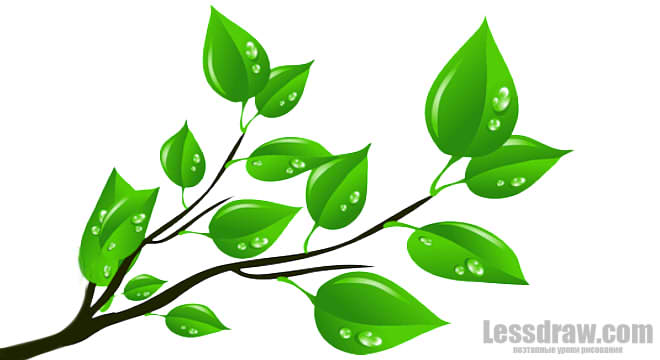 Вставити пропущені букви . Записати слова. 
 Усно скласти речення з цими словами.
 Записати слова за алфавітом.
ВИБІРКОВИЙ ДИКТАНТ.
Виписати  “весняні” слова.
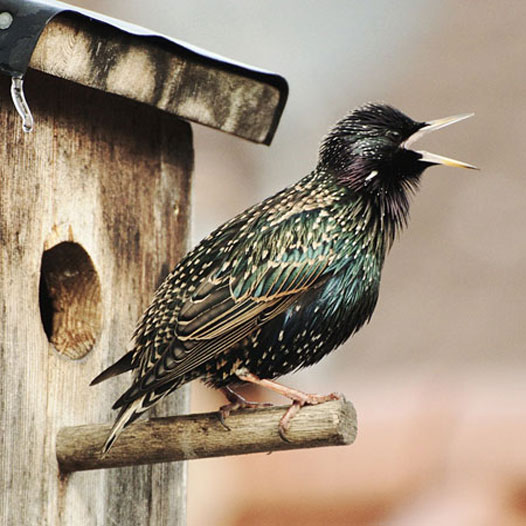 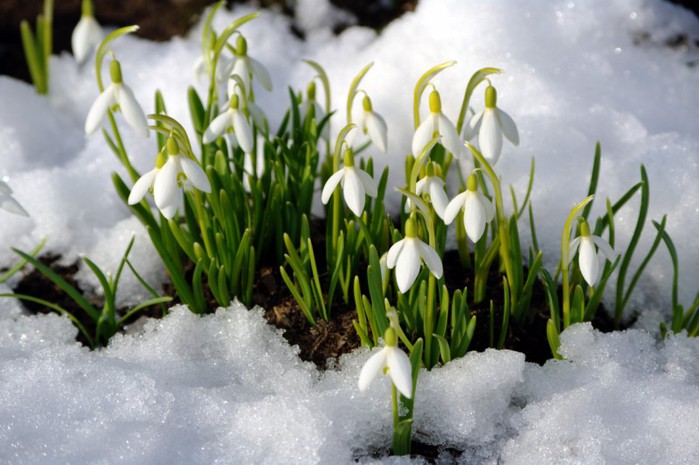 Сани, проліски, листопад, шпаківня,  сніжинка, кульбаба, шуба, комахи, вишня, урожай, бруньки.
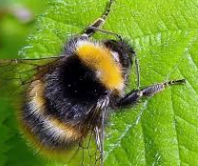 З поданих складів утворити і записати слова.
Однина  чи  множина?
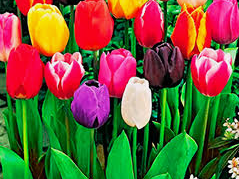 ДЖМЕ
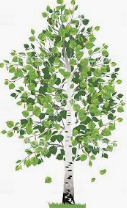 НИК
ЛІ
СНІЖ
ПІД
ЛИ
РЕ
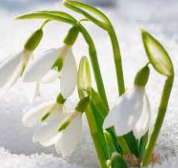 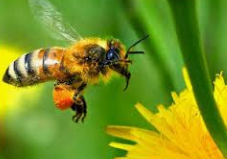 ПА
ТЮЛЬ
ЗА
БЕ
БДЖО
НИ
ВІДПОВІДЬ:  Джмелі, бджоли, тюльпани – множина;
                         Підсніжник, береза – однина.
Записати ознаку до назви предмета.
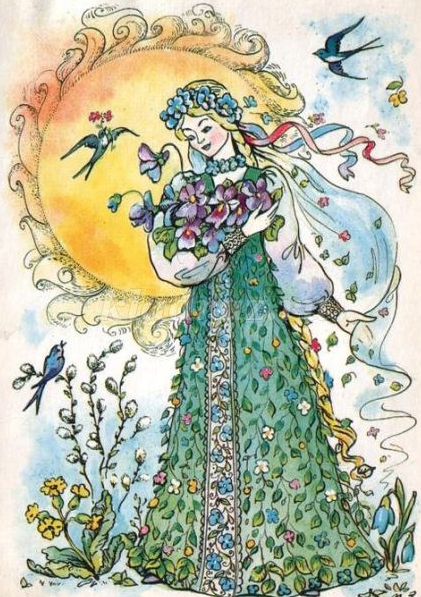 ВЕСНА -
чарівна, зелена, тепла,
весела …
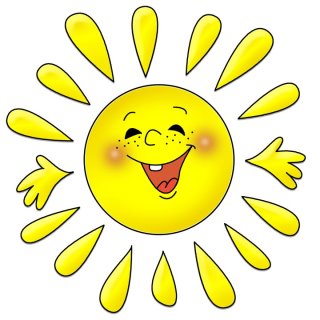 тепле, яскраве, ласкаве, лагідне…
СОНЦЕ -
молода, ніжна, зелена, шовкова…
ТРАВИЧКА -
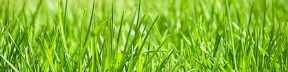 .
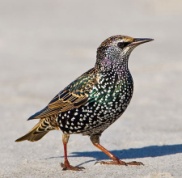 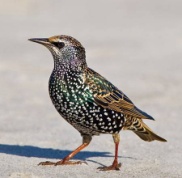 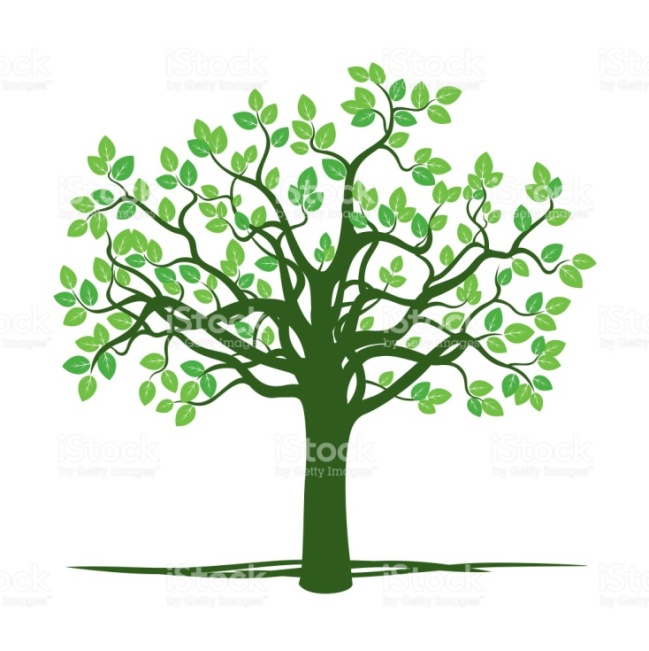 весна
Прийшла
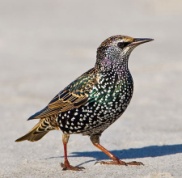 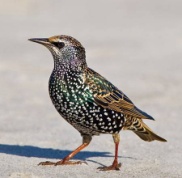 Скласти і записати речення.
?
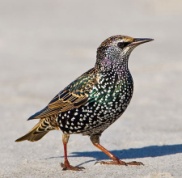 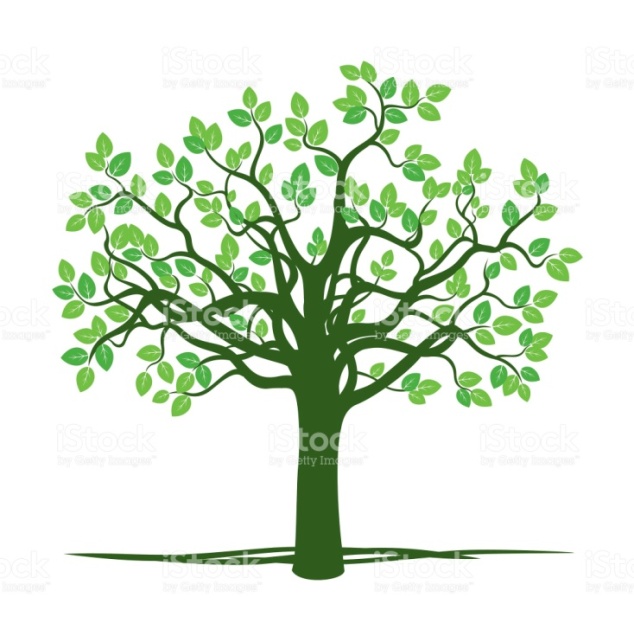 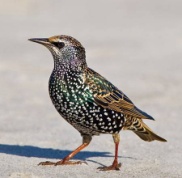 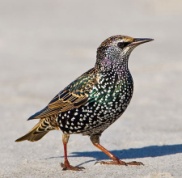 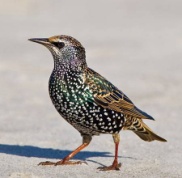 дереві
на
сидить
Хто
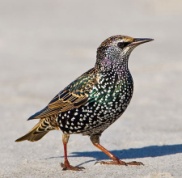 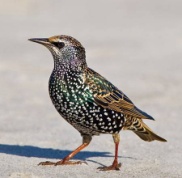 !
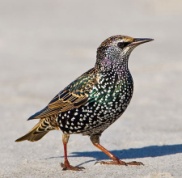 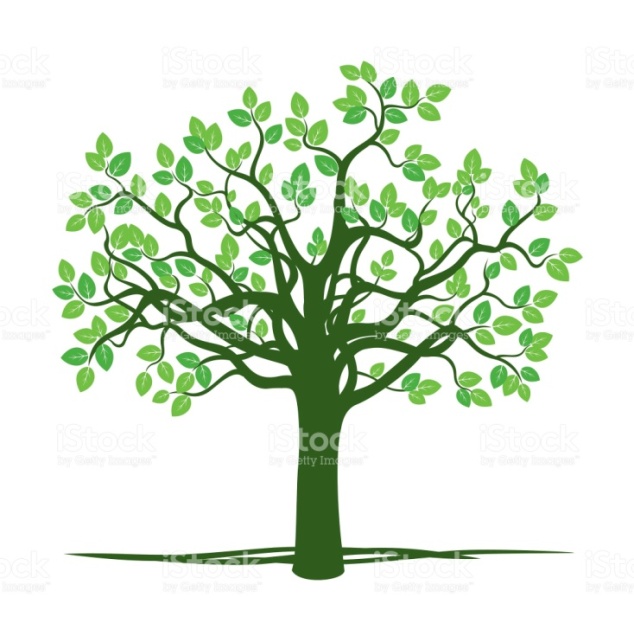 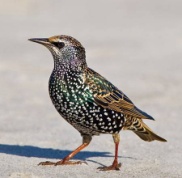 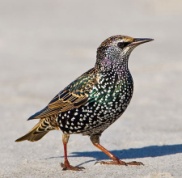 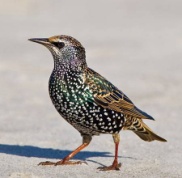 прилетіли
Шпаки
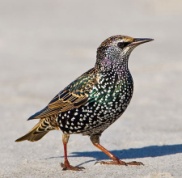 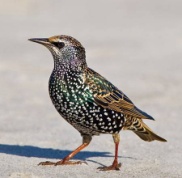 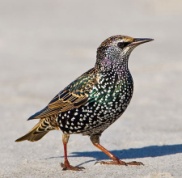 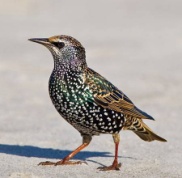 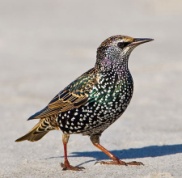 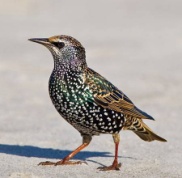 Прийшла  весна .
Хто сидить на дереві ?
Шпаки прилетіли !
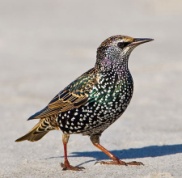 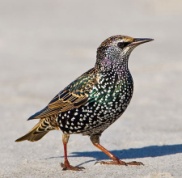 Прочитайте з відповідною інтонацією.
Складіть речення за малюнками.
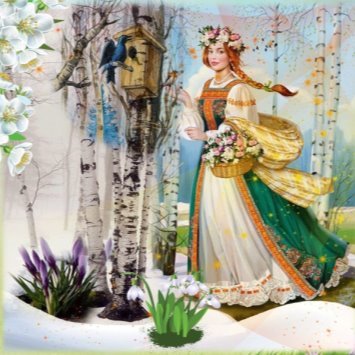 Прийшла весна.
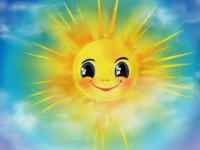 Сонце гріє сильніше.
Повітря теплішає.
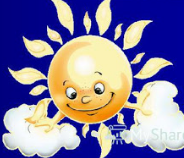 Дні довші, а ночі коротші.
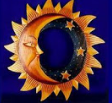 Складіть речення за малюнками.
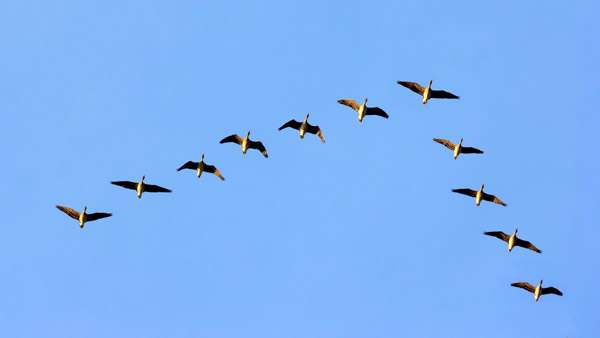 Навесні прилітають птахи.
Повертаються птахи з теплих країв.
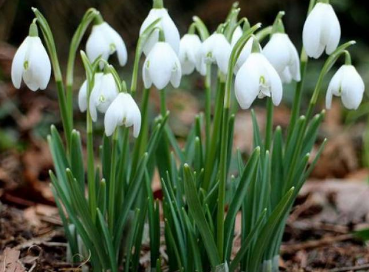 Розцвітають перші квіти.
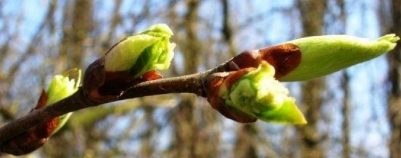 Скоро набухнуть бруньки на деревах і з’являться зелені листочки.
Складіть речення за малюнками.
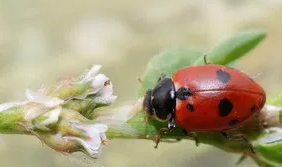 Виповзають різні комахи.
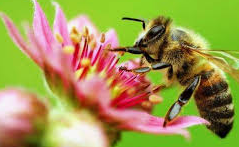 Прокидаються бджоли і починають працювати.
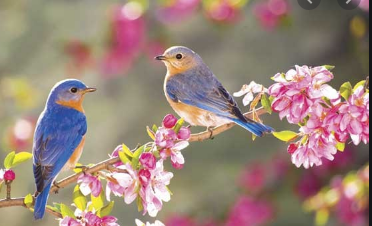 Все оживає і співає.